Η κυρά Καλή και οι 4 εποχές
Τάξη:   Α΄
Σε ένα μικρό χωριό, πριν πολλά-πολλά χρόνια, ζούσε μια γυναίκα φτωχή,  η κυρά Καλή. 
Τη λέγανε έτσι γιατί μιλούσε για όλους με καλά λόγια
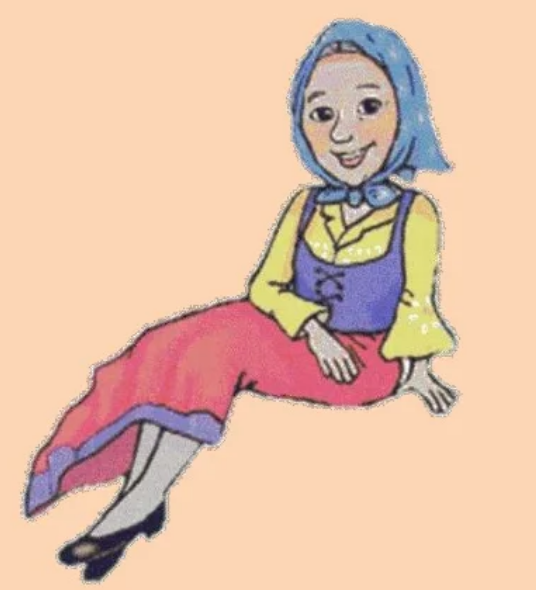 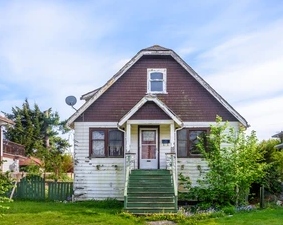 Απέναντί της ακριβώς ζούσε μία άλλη γυναίκα η Κυρά Κακή. 
Τη λέγανε έτσι γιατί μιλούσε άσχημα για όλους.
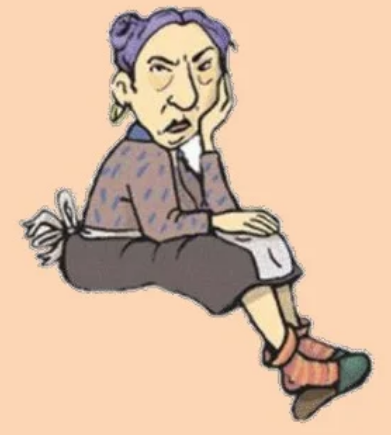 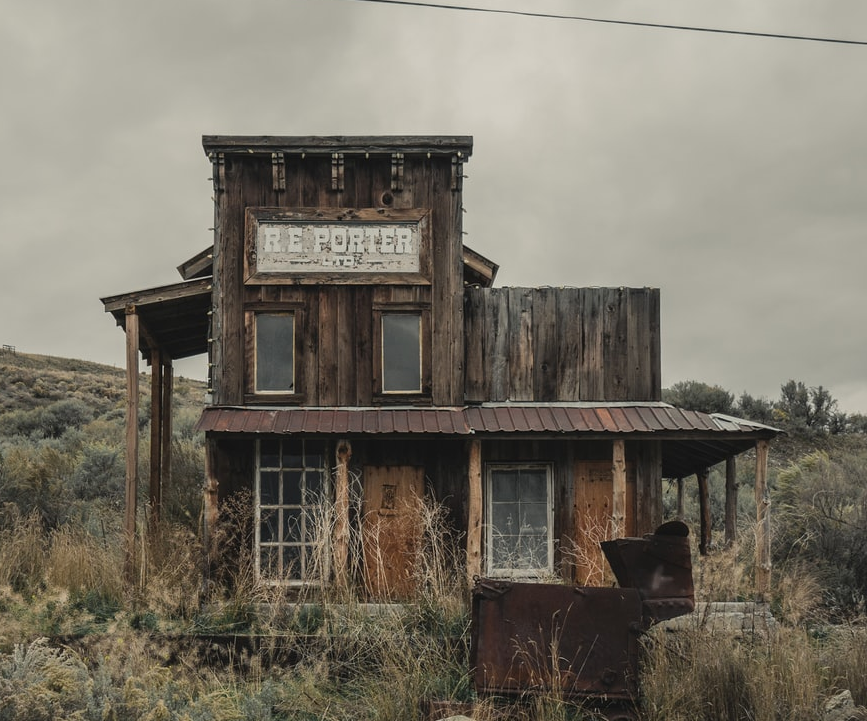 Ήταν χειμώνας κι έκανε κρύο. 
Έτσι, η κυρά- Καλή, σηκώθηκε το πρωί και πήγε στο δάσος 
να μαζέψει ξύλα για το τζάκι της.
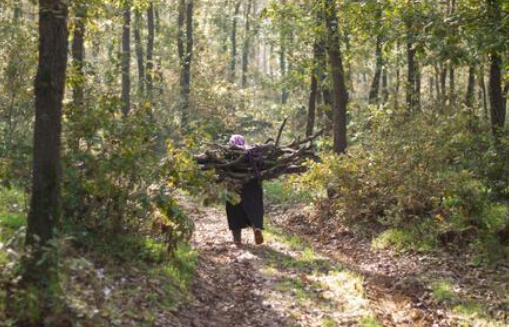 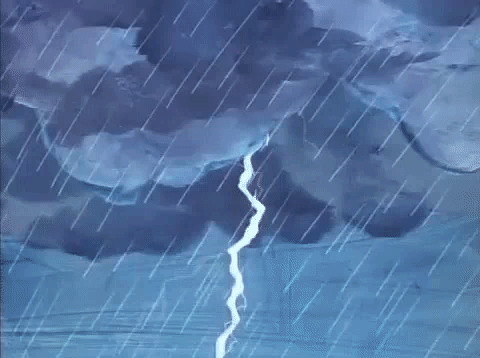 Μαζεύοντας ξύλα έφτασε στην κορυφή του βουνού. 
Ξαφνικά ο ουρανός άστραψε και μια ξαφνική μπόρα ξέσπασε.
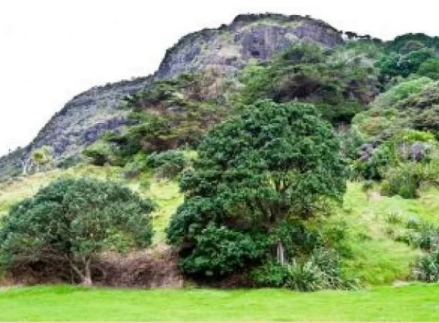 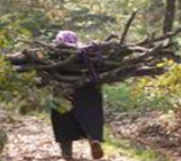 Για καλή της τύχη όμως, είδε μια καλύβα που ποτέ άλλοτε δεν την είχε προσέξει. Λες κι εμφανίστηκε μαγικά εκείνη τη στιγμή.
 Χωρίς να το σκεφτεί και πολύ, πλησίασε και χτύπησε την πόρτα. 
Της άνοιξαν αμέσως και μπήκε μέσα.
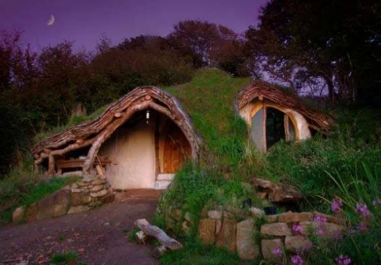 Στο σπίτι αυτό ζούσε ένας συμπαθητικός γέρος με μια άσπρη μακριά γενειάδα μαζί με τα  4  παιδιά του.
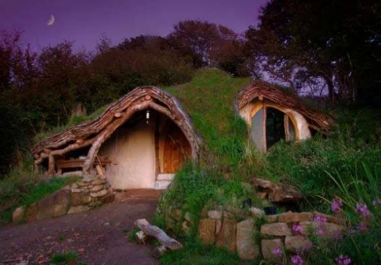 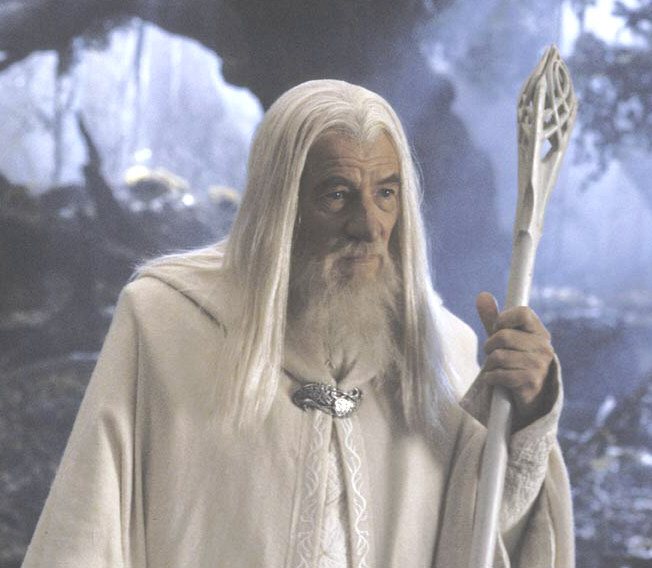 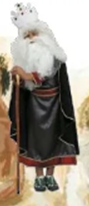 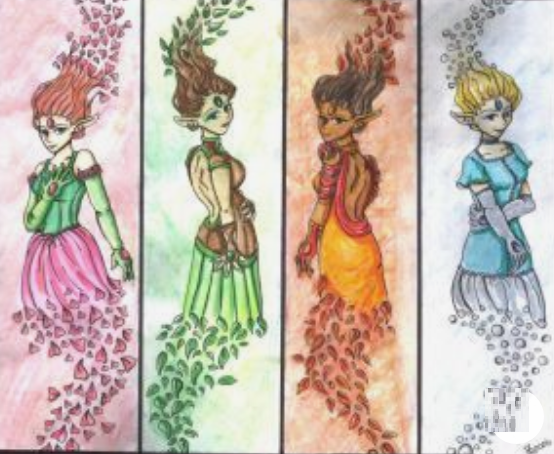 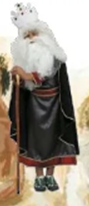 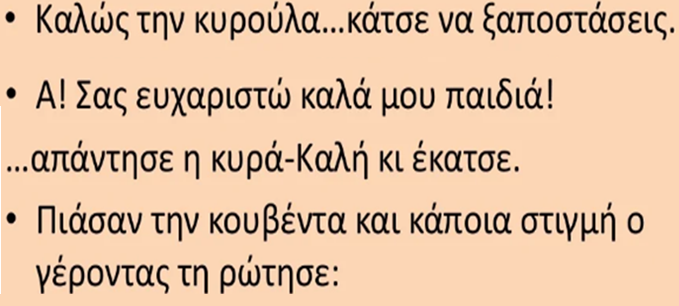 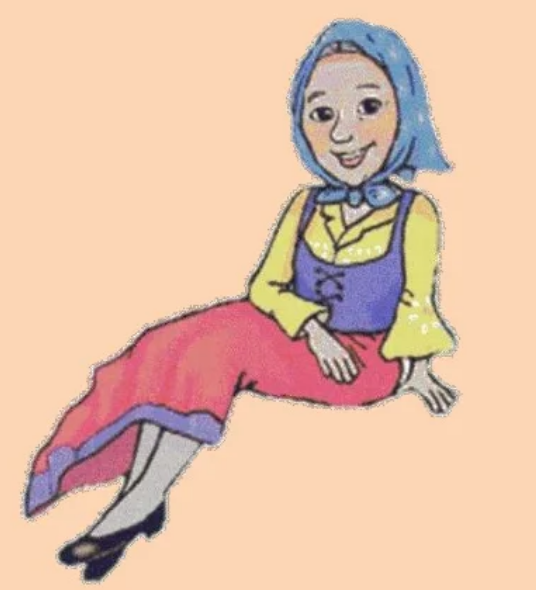 - Ποια εποχή σου αρέσει περισσότερο;
Η κυρά Καλή απάντησε: όλες οι εποχές μου αρέσουν.Μου αρέσει η Άνοιξη γιατί φέρνει τα χελιδόνια, τα λουλούδια και το  Πάσχα, την μεγάλη γιορτή της χριστιανοσύνης.
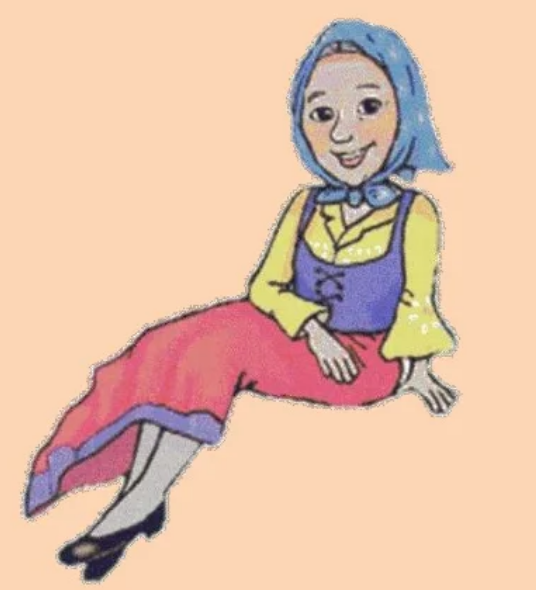 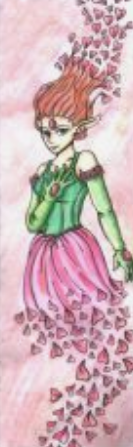 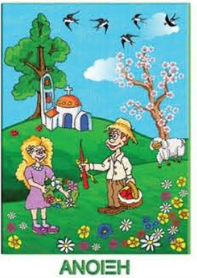 Μου αρέσει το Καλοκαίρι με τις χρυσές τις αμμουδιές και τα θαλασσινά τα μπάνια. Αχ… και τα υπέροχα φρούτα τα καλοκαιρινά, που είναι δροσιστικά και τόσο απολαυστικά.
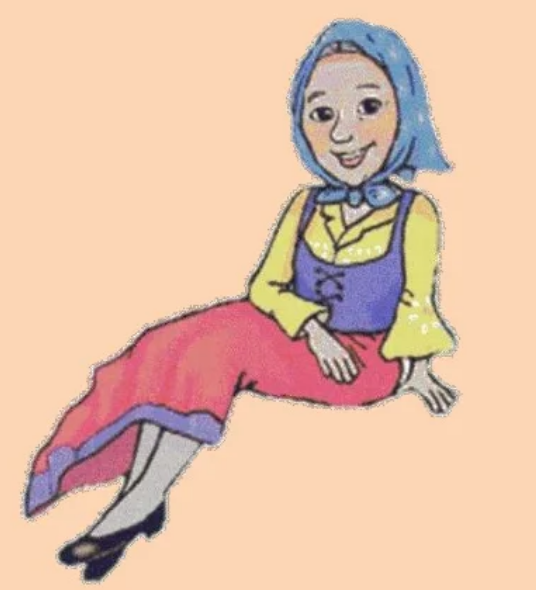 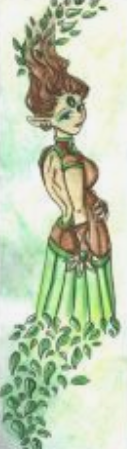 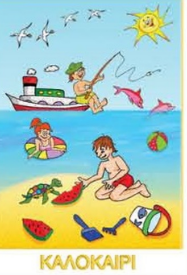 Μου αρέσει το Φθινόπωρο με τα κιτρινισμένα φύλλα. Τα παιδιά αρχίζουν το σχολείο και αρχίζει πάλι να  βρέχει.
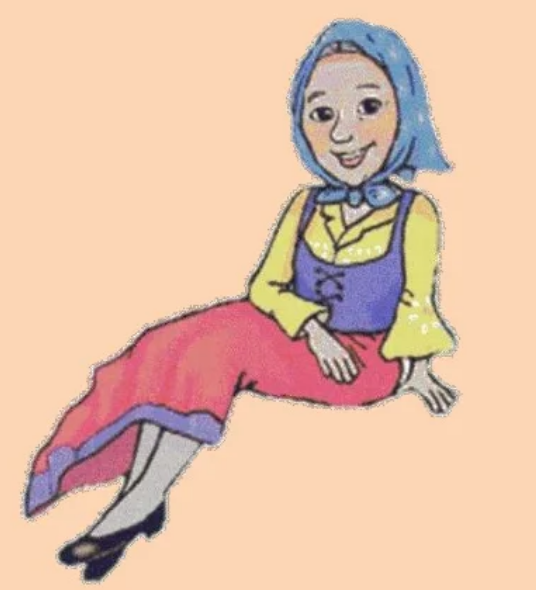 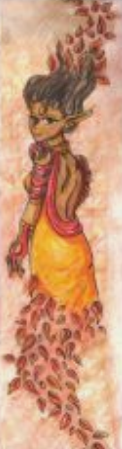 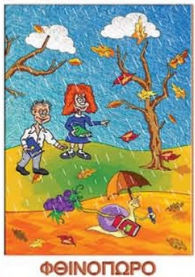 Μου αρέσει ο Χειμώνας που φέρνει τα χιόνια και τα παιδιά βγαίνουν έξω να παίξουν και να φτιάξουν χιονάνθρωπους. Φέρνει  τη χαρά, τα Χριστούγεννα, τα κάλαντα και τις παιδικές φωνές.
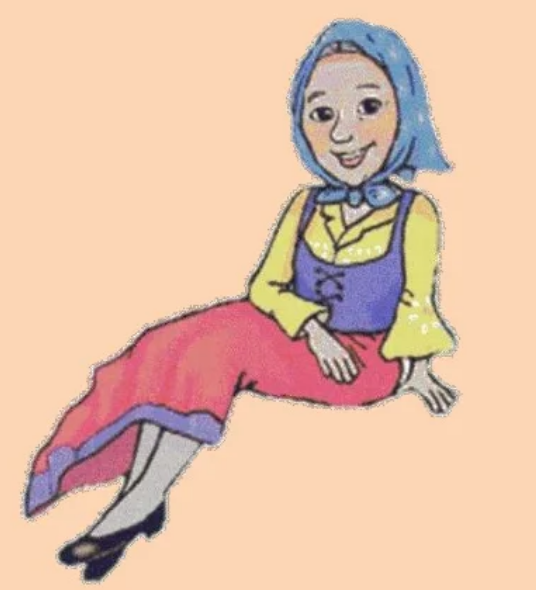 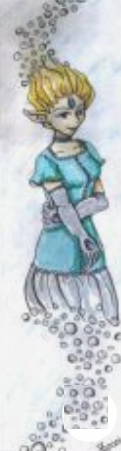 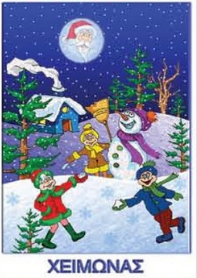 - Χαίρομαι που σου αρέσουν  όλες οι εποχές
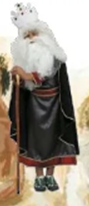 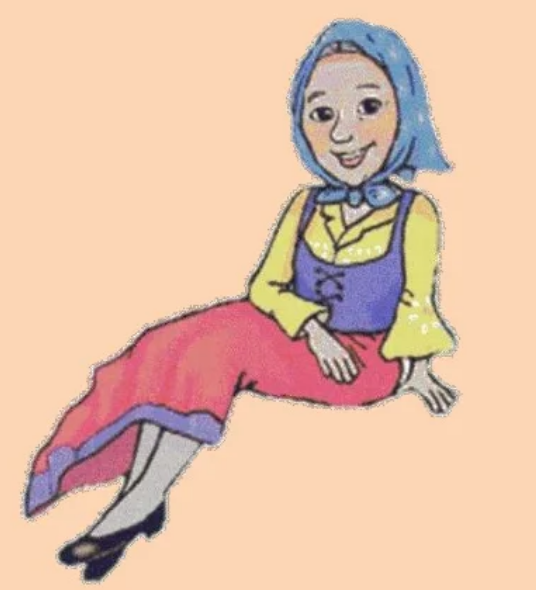 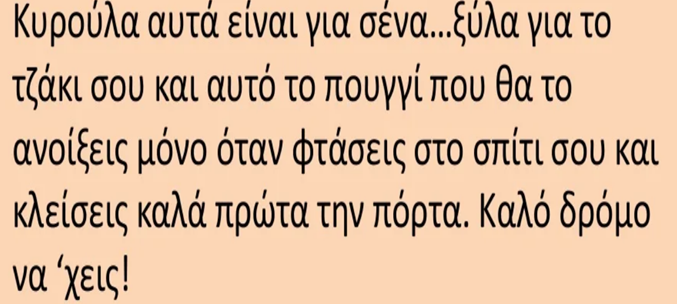 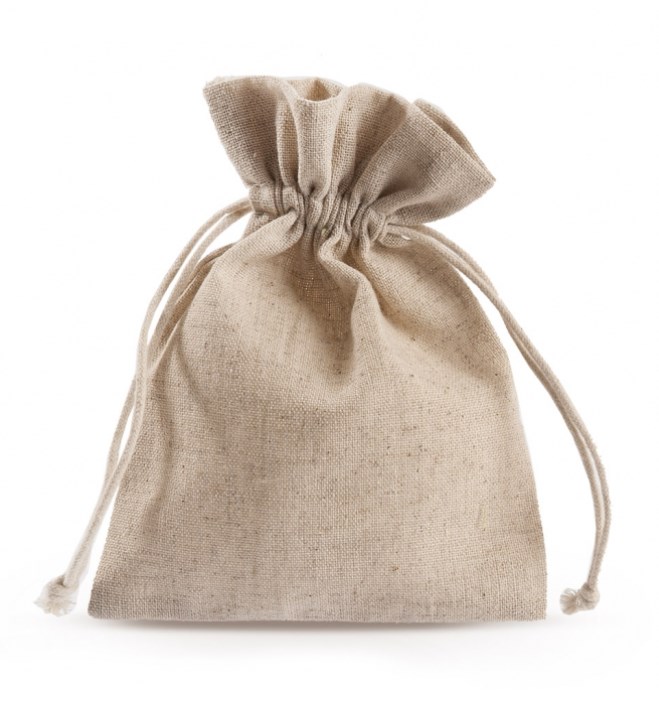 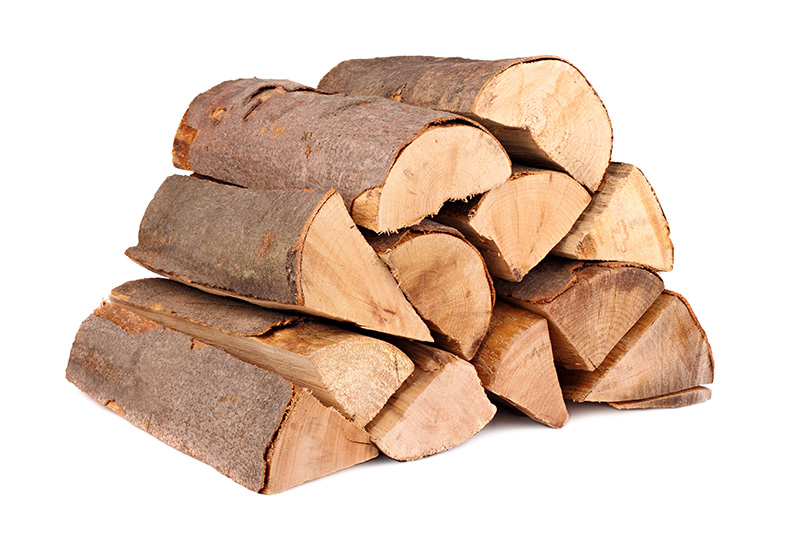 Η κυρά Καλή τους ευχαρίστησε και τους αποχαιρέτησε παίρνοντας τον δρόμο της επιστροφής. 

Όταν έφτασε στο φτωχικό της, έκλεισε την πόρτα, άνοιξε το πουγκί και τι να δει!!! 

Ήταν γεμάτο με χρυσά φλουριά!
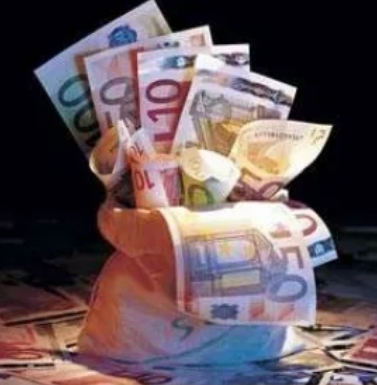 Μόλις η κυρά κακή είδε την κυρά Καλή να αγοράζει καινούρια πράγματα για το σπίτι της πήγε να τη ρωτήσει που βρήκε τα χρήματα. 
 Η κυρά Καλή έκατσε και της είπε την ιστορία της.
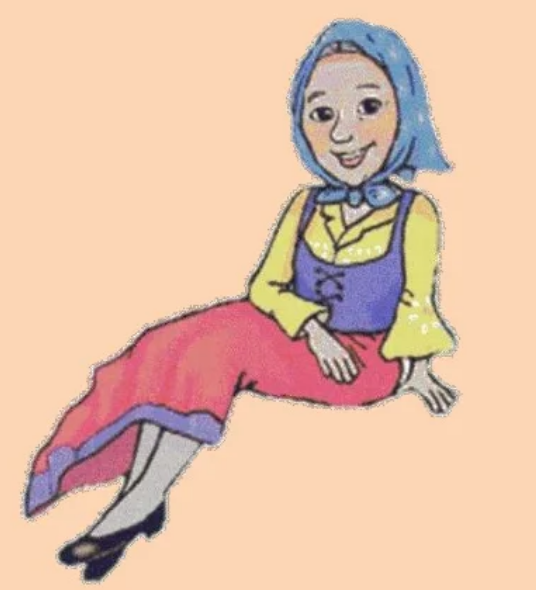 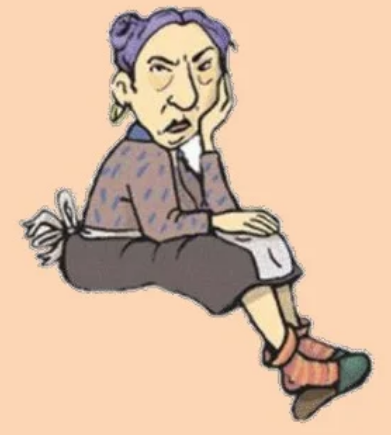 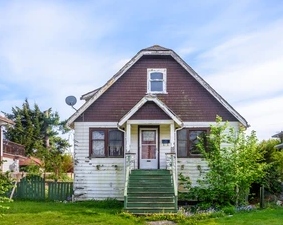 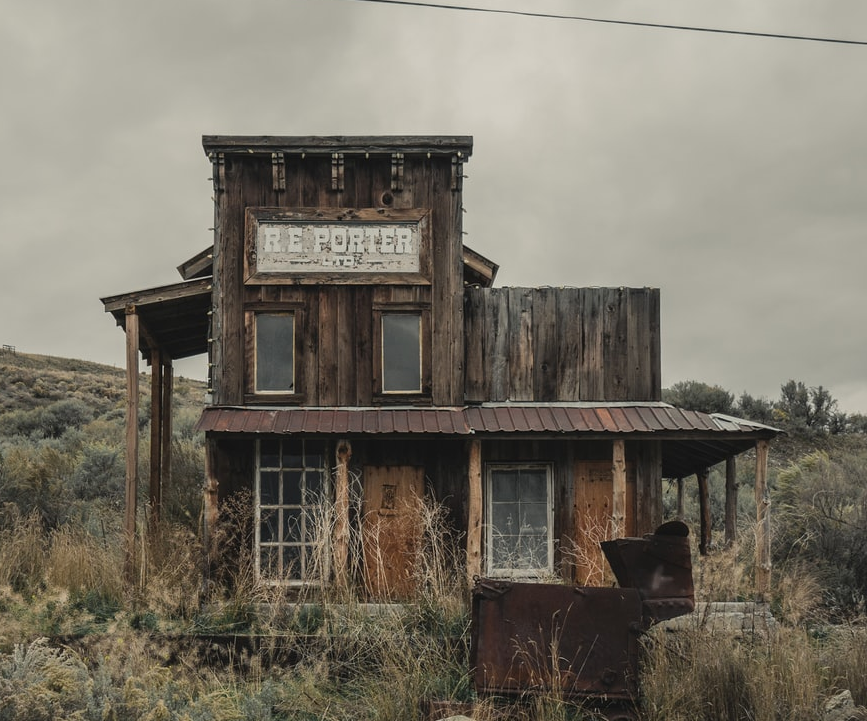 Αμέσως έτρεξε η κυρά Κακή στο βουνό να βρει την καλύβα. Αφού έφτασε στην καλύβα, χτύπησε την πόρτα και της άνοιξαν.
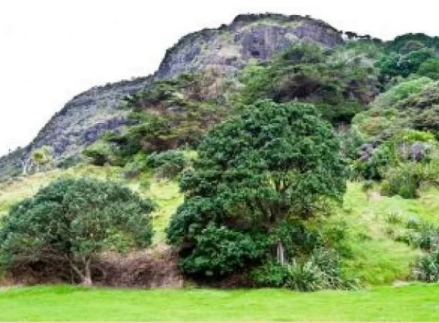 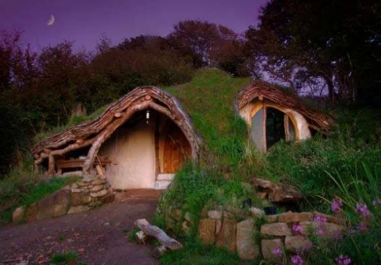 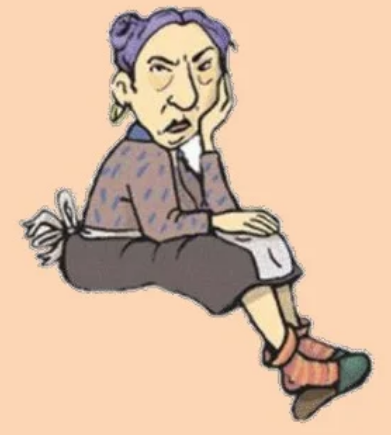 «Καλημέρα γιαγιά…πέρασε να ξαποστάσεις και να σε φιλέψουμε» της είπαν.

- «Κακή, ψυχρή κι ανάποδη…» τους απάντησε θυμωμένη.
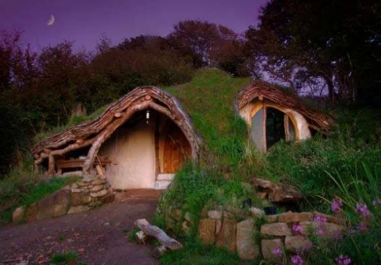 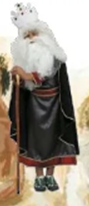 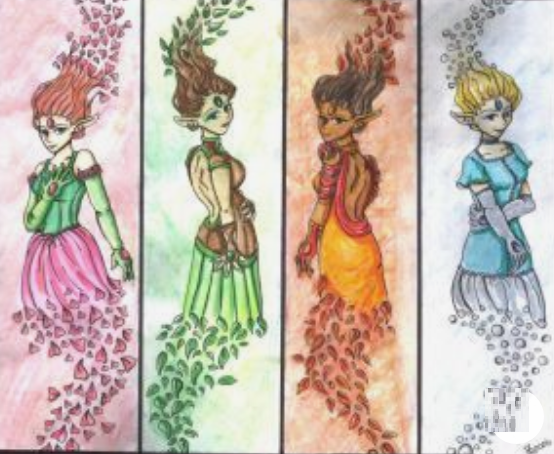 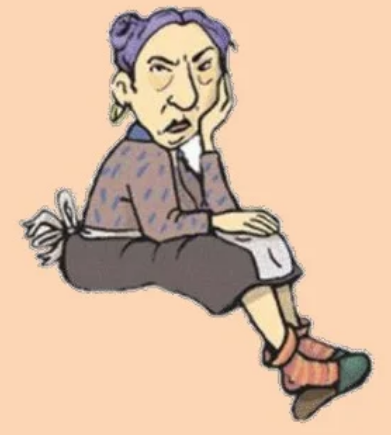 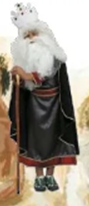 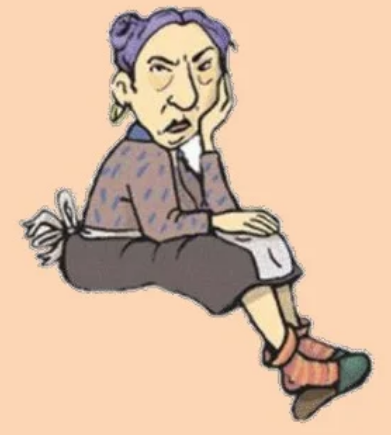 Για πες μας, ποια εποχή αγαπάς περισσότερο;
Όλες τους είναι χάλια!
                        Ο Χειμώνας με παγώνει με τα    
             χιόνια, άσε που έρχονται και οι καλικάντζαροι, 
               γλυκά και δώρα πάνε όλα τα λεφτά.
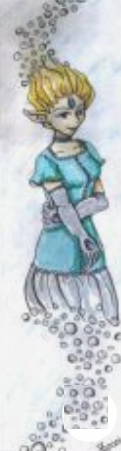 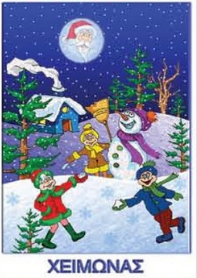 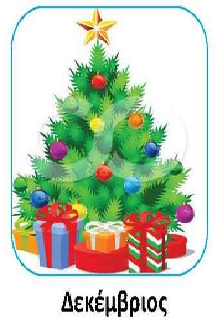 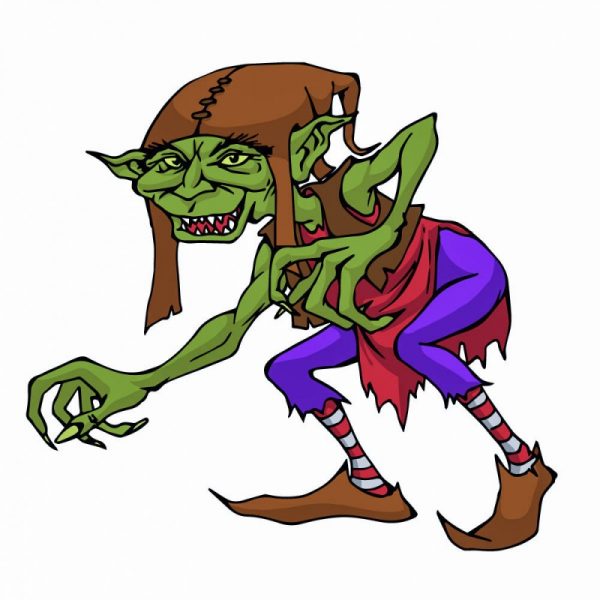 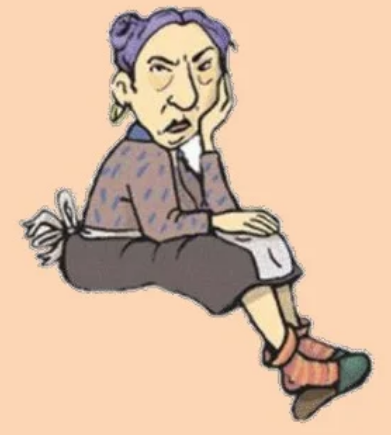 Η Άνοιξη φέρνει τα χελιδόνια και
            κουτσουλάνε  τις αυλές και τα λουλούδια 
        της μου φέρνουν αλλεργία, φταρνίζομαι συνεχώς.
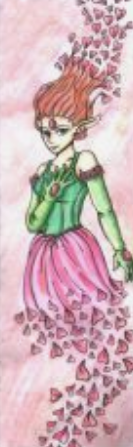 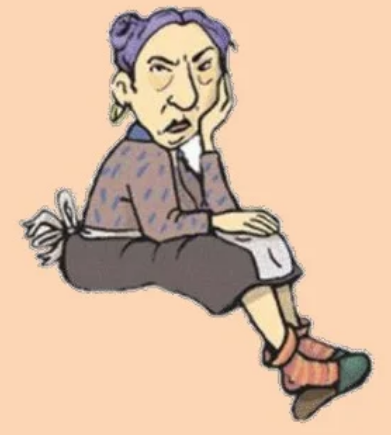 Το Καλοκαίρι φέρνει τη ζέστη, τον ιδρώτα,   
              μπάνια….  Άμμο παντού, καύσωνα  
                     μύγες και κουνούπια.
                              Σωστή φρίκη!!!!!
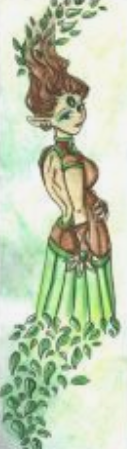 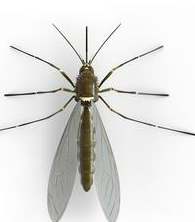 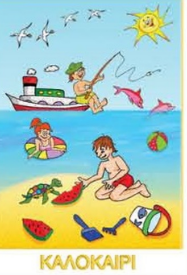 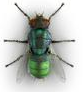 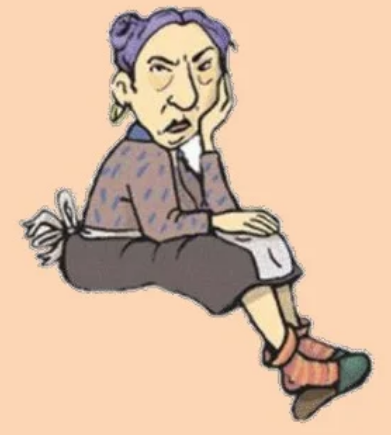 Το Φθινόπωρο α πα πα πα....
        Έρχονται βροχές, με τρελαίνουν οι βροντές  κι 
            οι αστραπές. Άσε που πρέπει να φοράω
       και πολλά ρούχα για να μη κρυώνω.
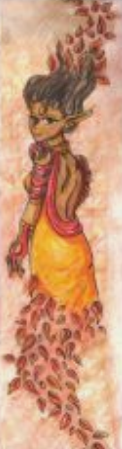 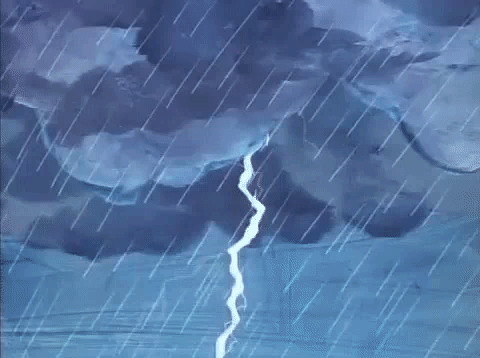 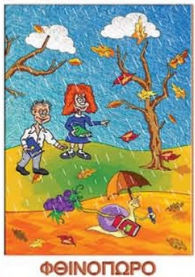 Ο γέροντας έκανε ένα νεύμα στα παιδιά του και εκείνα αφού βγήκαν από το δωμάτιο, επέστρεψαν μετά από λίγο φέρνοντας στην κυρά το δεμάτι με τα ξύλα και το πουγκί. 





-«Ορίστε! Αυτά είναι για σένα. Ξύλα για το τζάκι και αυτό το πουγκί που θα το ανοίξεις μόνο όταν φτάσεις στο σπίτι σου, μα μην ξεχάσεις πρώτα να κλείσεις καλά καλά την πόρτα!»
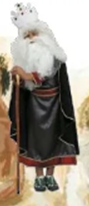 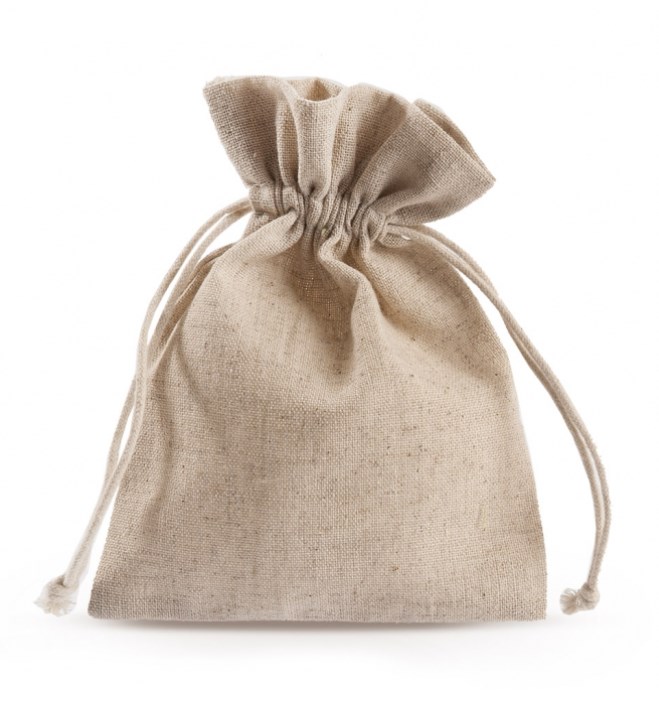 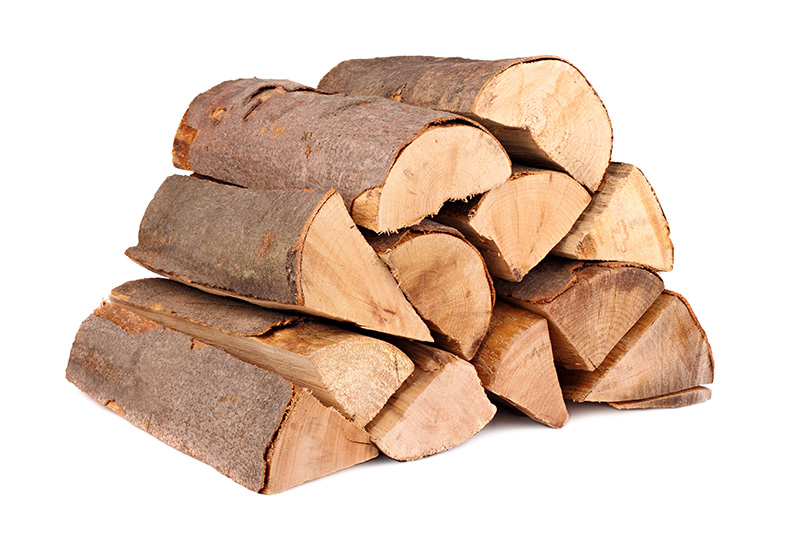 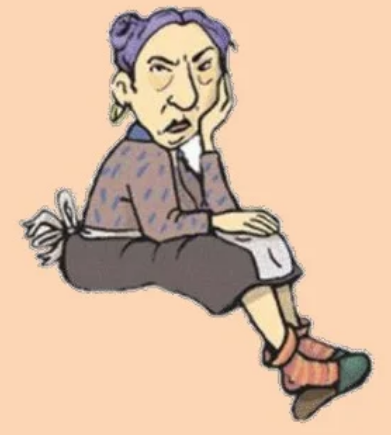 Έφυγε γρήγορα-γρήγορα και χωρίς να χαιρετήσει κανέναν. 
Μόλις έφτασε στο σπίτι, έκλεισε και μαντάλωσε τα παραθύρια και την πόρτα και μετά αναποδογύρισε το πουγκί περιμένοντας να ξεχυθούν τα χρυσά φλουριά. 
Μα αυτό ήταν γεμάτο πέτρες και έσκασε από το κακό της.
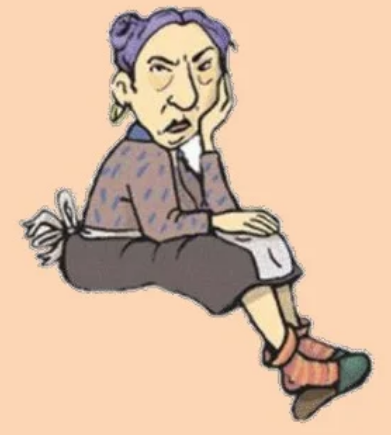 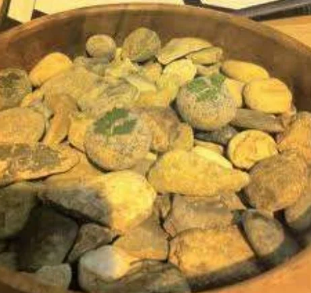 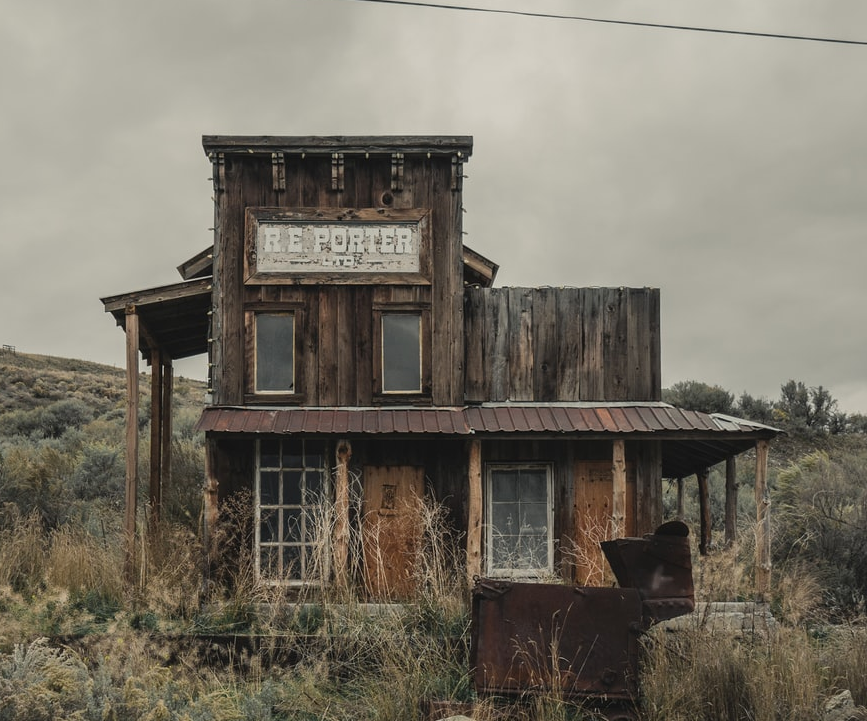 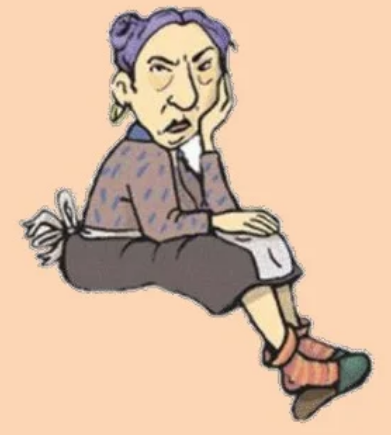 Έτσι πήρε ένα μάθημα για τον κακό  
                                                                           της τρόπο και τα απαίσια λόγια της 






    ενώ, η κυρά-Καλή έζησε 
     ευτυχισμένη κι αγαπημένη με όλους.
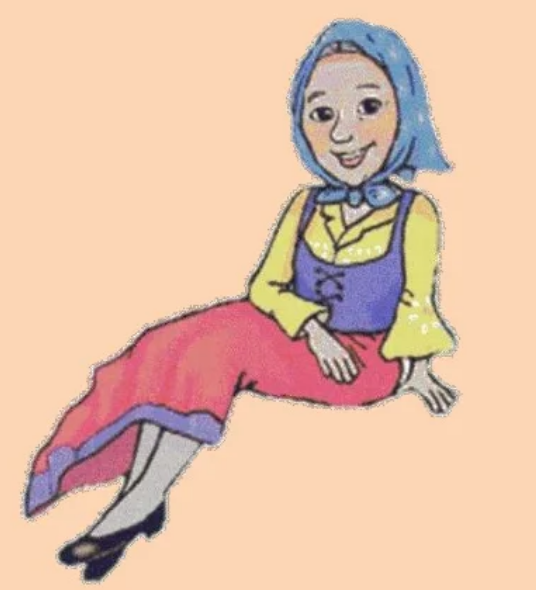 Τέλος
Διασκευή Παραμυθιού:   Χριστίνα  Προδρόμου  (Κ.Ε.Α)